谢谢聆听
THANK YOU FOR YOUR ATTENTION
13812345678
name@163.com
http://meihua.docer.com
[Speaker Notes: 模板来自于 http://docer.wps.cn]
更多精品PPT资源尽在—PPT宝藏！
www.PPTBZ.com
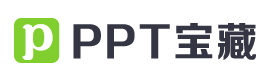 [Speaker Notes: 模板来自于 http://www.ypppt.com]